Thực hành tạo chuỗi cung ứng cà phê đặc sản: mô hình quốc tế
Trịnh Đức Minh
Chủ tịch HH Cà phê BMT
Khái quát
Tổ chức thi, trao giải CPĐS  → đấu giá qua mạng internet → nhà NK, nhà rang xay
Trung & Nam Mỹ: Cup Of Excellence (CoE)
Châu Phi: Taste of Harvest (ToH)
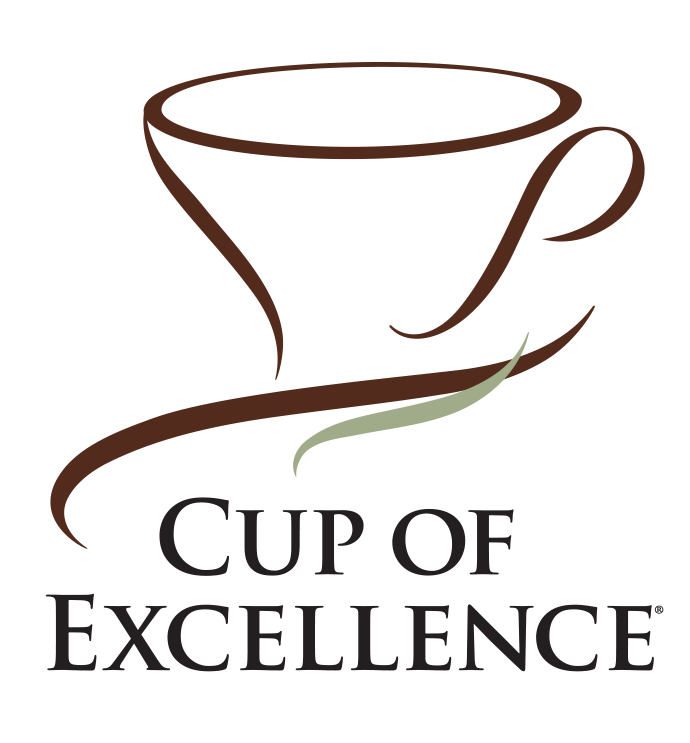 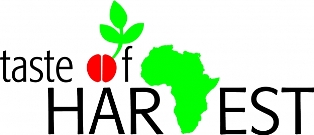 CoE
The Alliance for Coffee Excellence (ACE) 
sở hữu và quản lý chương trình thi CoE
Sở hữu ACE Lab 
tổ chức đào tạo thử nếm và các hoạt động đánh giá chất lượng cà phê khác 
 thành viên là các công ty cà phê hàng đầu toàn cầu
CoE 
cuộc thi và đấu giá cà phê đầu tiên trên toàn cầu (1999)
Giải thưởng cao nhất cho cà phê điểm cao
Thu hút rất nhiều loại cà phê 
Cà phê đoạt giải được thử nếm ít nhất 5 lần  (10 cà phê đầu bảng được thử nếm lại) trong suốt cuộc thi kéo dài 3 tuần
Kỷ lục giá cà phê thắng giải thường xuyên bị phá chứng tỏ nhu cầu lớn
Lịch sử CoE
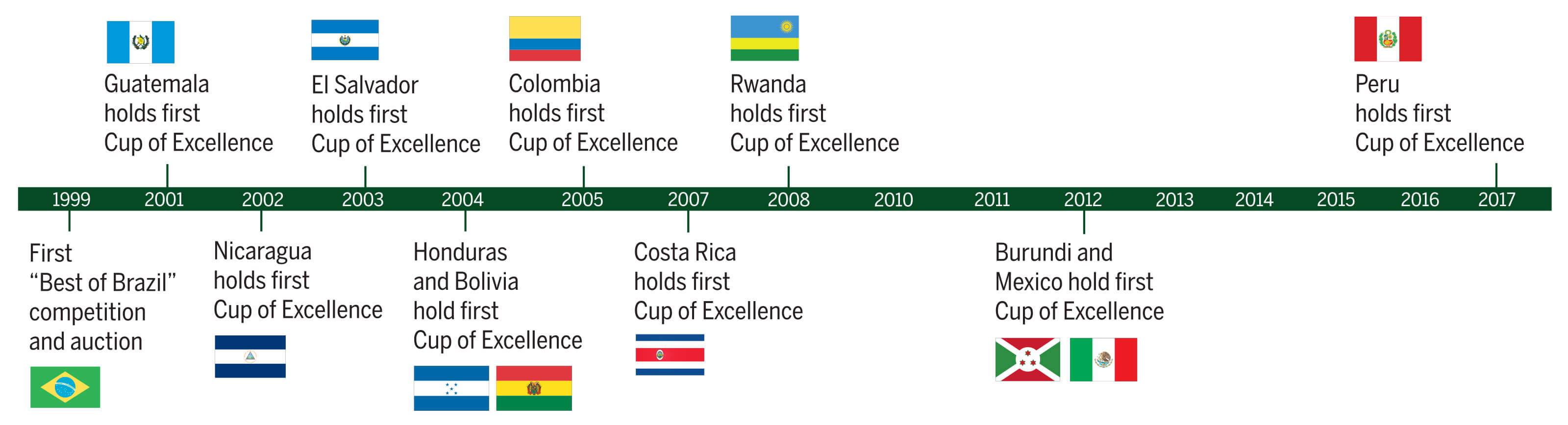 Quy định chung CoE
Tất cả ND cà phê, trang trại, HTX, trạm chế biến. Mỗi ND 01 mẫu miễn phí
Thanh tra độc lập, thử nếm mù
Nhân sự: BTC ở từng quốc gia, ban giám khảo quốc gia và quốc tế, ACE giám sát
Tiêu chuẩn chọn lựa: điểm ≥ 86/100, không lỗi sơ cấp
Tuân thủ nghiêm ngặt quy trình chế biến mẫu và pha chế
Quy trình CoE
6 vòng thi, 2 HĐGK

HĐGK quốc gia (vòng 1, 2, 3)


HĐGK quốc tế (vòng 4, 5, 6)            Lễ trao giải


Đấu giá online
Các vòng thi CoE
TUẦN LỄ HĐGK QUỐC GIA
Vòng 1 
thử nếm 1 lần/mẫu
 ≥ 86/100 vào tiếp vòng sau (tối đa 150 mẫu)
ND chuyển lô hàng đến kho hàng chung có giám sát của thanh tra độc lập
Lấy mẫu sử dụng cho các vòng sau
Vòng 2
≥ 86/100 vào tiếp vòng sau (tối đa 90 mẫu)
Vòng 3
≥ 86/100 vào tiếp vòng sau (tối đa 40 mẫu)
Các vòng thi CoE
HĐGK QUỐC TẾ 
Vòng 4
Thử nếm lần 1 tất cả mẫu chuyển qua từ tuần lễ HĐGK quốc gia (tối đa 40mẫu ≥ 86/100)
Vòng 5
Thử nếm lần 2 tối đa 40mẫu ≥ 86/100             chọn mẫu đoạt giải CoE đưa vào đấu giá online, mô tả rõ từng mẫu
Vòng 6
Ngày cuối cùng, thử nếm lại 10 mẫu đạt điểm cao nhất, cho điểm lần cuối và xếp hạng
Trao giải, đấu giá CoE
Lễ trao giải
Công bố những ND đạt giải
Trao chứng nhận
Trao giải đặc biệt cho mẫu  ˃ 90/100
Xay xát & gởi mẫu
Ngay sau tuần lễ HĐGK quốc tế, lô đạt giải được xay xát, chọn, đóng gói chân không, ghi chính xác khối lượng. Lấy mẫu gởi đến bên mua trên khắp thế giới. Thu thập hình ảnh và thông tin cơ bản phục vụ truy xuất nguồn gốc lô hàng
Trao giải, đấu giá CoE
Đấu giá online
Khoảng 6 tuần sau HĐGKQT, đấu giá lô đạt giải trên website của ACE
Khách hàng mua phải đăng ký tham gia đấu giá online
Vận chuyển & trả tiền
Đường thủy/hàng không đến bên thắng thầu
Chi trả dựa trên các hóa đơn của tài liệu vận chuyển
Thanh toán cho ND
ND được thanh toán ngay sau khi bên mua chuyển trả tiền, khoảng 80% giá trị lô hàng
Còn lại dành cho công tác tổ chức
Giám khảo CoE
Giám khảo quốc tế
Đã là GK/QSV ở các cuộc thi trước
Có kỹ năng thử nếm, gắn bó quy trình thi
Chuyên nghiệp trong ngành cà phê
Thạo tiếng Anh
Hội viên ACE
GK mới/QSV
Lần đầu tham gia GK với tư cách QSV, điểm không được tính
Tối thiểu 3 năm kinh nghiệm thử nếm chuyên nghiệp
Chuyên nghiệp trong ngành cà phê
Thạo tiếng Anh
Hội viên ACE
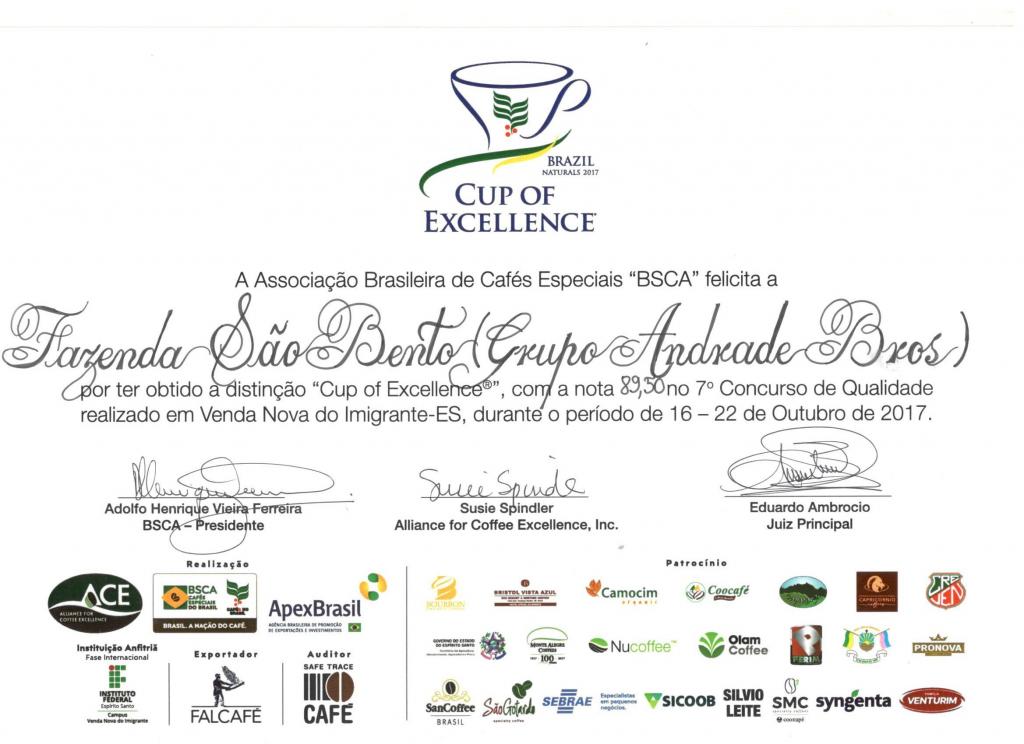 CoE
Thành viên tiên phong suốt đời
SOLBERG & HANSEN: NORWAY
TOA COFFEE: JAPAN
BONTAIN COFFEE: JAPAN
ESTATE COFFEE COPENHAGEN: DENMARK
WATARU & CO, LTD.: JAPAN
WORLD COFFEE CO, LTD.: JAPAN
PROBAT-WERKE: GERMANY
THE COFFEE TREE ROASTERS
DEN GYLDNE BØNNE AS
ORSIR COFFEE: TAIWAN
KAFFA, OSLO
MERCANTA THE COFFEE HUNTERS
T.A.N. COFFEE
TERAROSA - HAKSAN CO. LTD
FIKA FIKA COFFEE COMPANY
Các nhà tài trợ
W. WRIGHT
PROBAT
PACIFIC BAG
AQUA LAB
SCENTONE
Cup of Excellence in Brazil and Honduras: An Impact Assessment(January 2015)https://allianceforcoffeeexcellence.org/
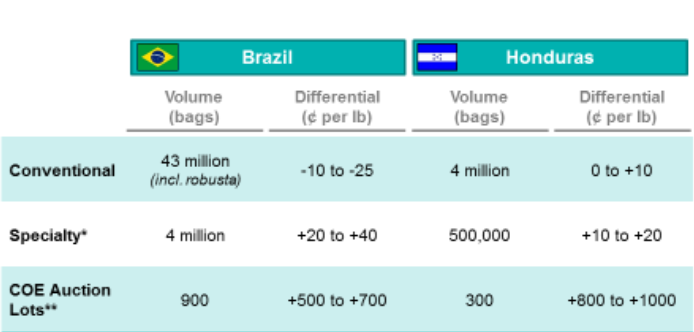 2012/2013
ToH
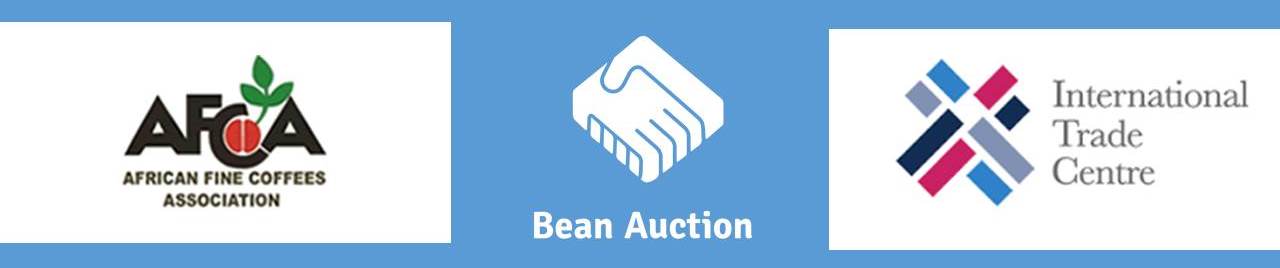 ToH
Do Hiệp Hội Cà phê Đặc sản Châu Phi (AFCA) tổ chức hàng năm ở 12 quốc gia thành viên Châu Phi, từ 2016 
 Mục tiêu
Người SX: giá cao, lợi ích từ đầu tư cho chất lượng
Người mua: mua trực tiếp người SX, chất lượng cao nhất  
Arabica và Robusta
Lô hàng tối thiểu 8 bao (480 kg)
HĐGK quốc gia & HĐGK quốc tế
Điểm ≥ 82/100 (SCA/CQI) vào đấu giá
Cty Bean Auction tổ chức đấu giá (ITC hỗ trợ)
Bean Auction thu 2% buyer’s premium và 8% seller’s commission trên giá bán cà phê
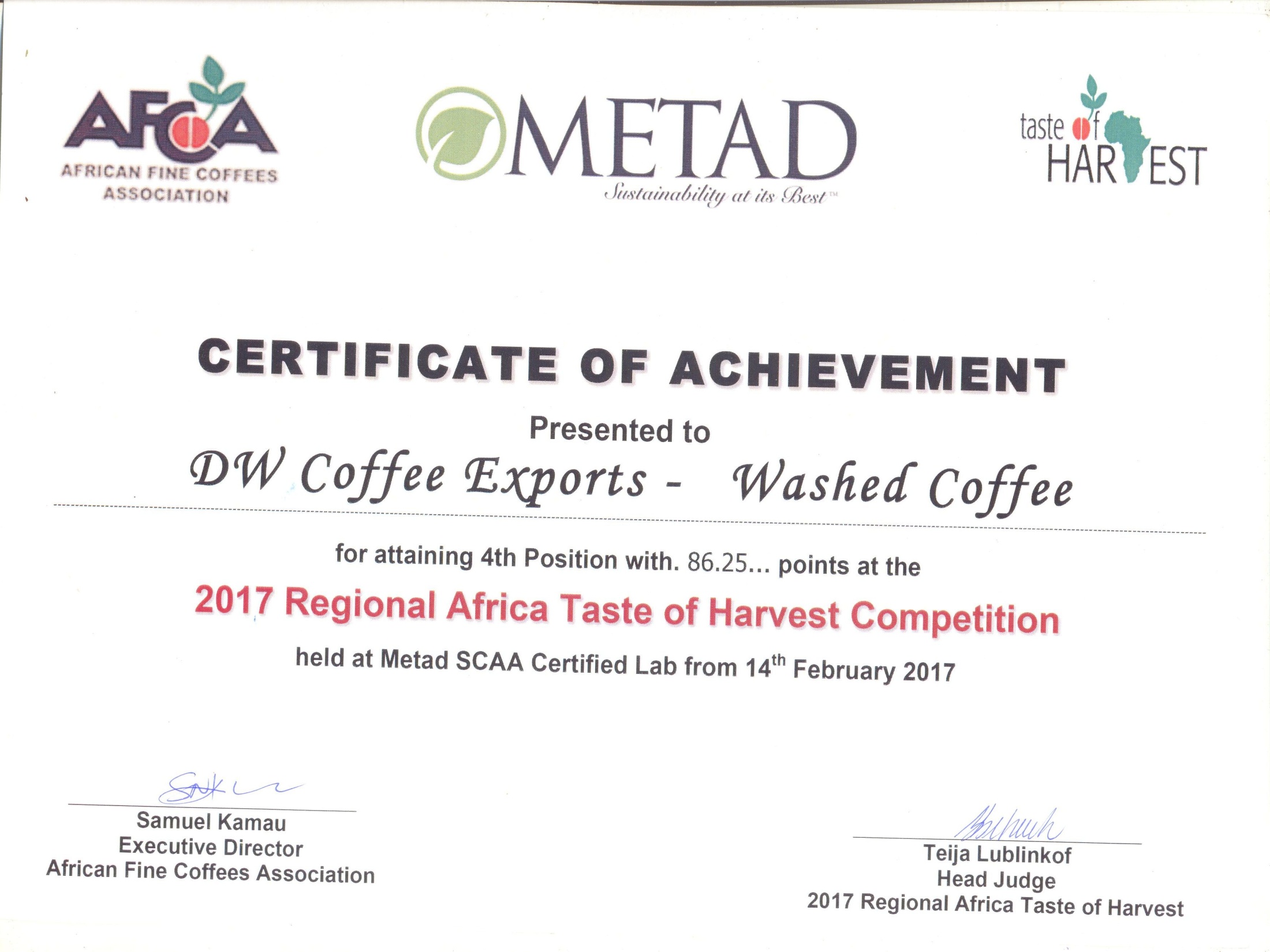 Tham khảo giá ToE
Thi ToE 2016 tại Malawi & Zambia, đấu giá 8 lô hàng đạt giải
Giá trung bình: 5,85 USD/kg
Giá cao nhất: 7,12 USD/kg
Initiatives to promote african coffees Dr. Joseph K Kimemia Presented during the international coffee organization council meeting mexico city april 2018 
Uganda $10,55/lb # 23,45 USD/kg
DR Congo $10,65/lb # 23,67 USD/kg